Residential Services Curriculum
Chapter 5:
 Effective Communication
[Speaker Notes: Directions for completing this course:
Minimize distractions
Ensure your sound is working
Once you have completed the course and the work directed during the course; bring your work and certificate to your supervisor / trainer, review what you learned and have them sign your certificate (note: certificate of completion not valid for CE credits until signed by an approved trainer).]
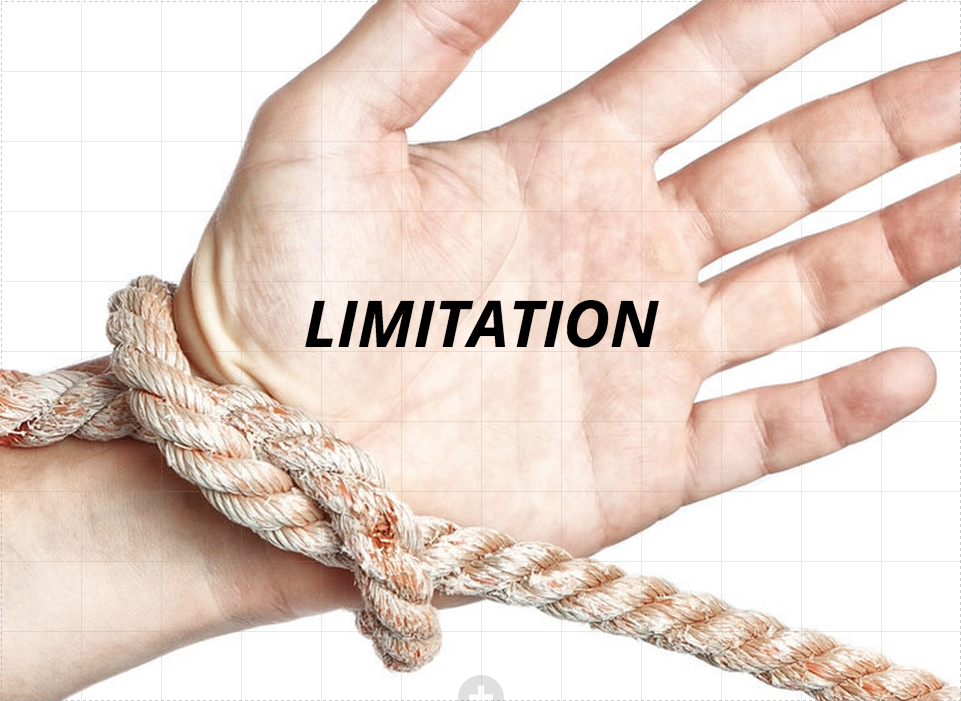 Review the ObjectivesTake the TestHelp clean upWhat’s Next?